שקופית זו היא חובה
בשפה הערבית יש להשתמש באחד הפונטים הבאים:
Arial
Calibri
Simplified Arabic
(שימו לב להימנע מהשימוש ב-Varela Round  בו נעשה שימוש במצגות בשפות העברית והאנגלית, כיוון שהוא משבש את השפה הערבית)
מערכת שידורים לאומית
שקופית זו היא חובה
قوانين القوى
יש לכתוב את שם השיעור, המקצוע ושם המורה בשפה הערבית (ניתן להוסיף את הטקסט גם בשפה העברית אם תעדיפו)

(אין צורך להשאיר את הכיתובים "שם השיעור" , "המקצוע", מחקו אותם וכתבו רק את הפרטים עצמם).
للصف التاسع
المعلمة: أحلام خطيب
פרטו בשקופית זו את נושאי הלימוד של השיעור
ماذا سنتعلم اليوم
ما هي القوه
قوانين القوى – أساسات متساوية
قوانين القوى -  أسس متساوية
قوانين القوى – رفع قوة لقوة
قوى ذات أس يساوي صفراً وذوات أسس صحيحة وسالبة
استعمال كل قوانين القوى
(אין צורך להשאיר את הכיתובים "שם הפרק" , "כותרת משנה", מחקו אותם וכתבו רק את הפרטים עצמם).
( القوى )
(قوانين القوى)
פריסה 1(הפריסות שונות זו מזו במיקום תיבות הטקסט וגרפיקת הרקע, ותוכלו לגוון ביניהן)
هيا بنا نتذكر:
القوى:
את השקופית הזו תוכלו לשכפל, על מנת ליצור שקופיות נוספות הזהות לה – אליהן תוכלו להכניס את התכנים. 

כדי לשכפל אותה, לחצו עליה קליק ימיני בתפריט השקופיות בצד ובחרו "שכפל שקופית" או "Duplicate Slide" 
(מחקו ריבוע זה לאחר הקריאה)
عملية القوة: هي طريقة مختصره لضرب عوامل متساوية عدة مرات.
نكتب قوة بمساعدة تعبير جبري:



أساس القوة: هو العامل الذي يكرر نفسه في عملية الضرب
أس القوة: هو العدد الذي يدل على عدد المرات التي يكرر أساس القوة بها نفسه في عملية الضرب.
أس القوة
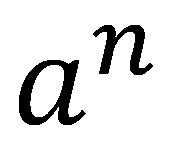 أساس القوة
פריסה 2(הפריסות שונות זו מזו במיקום תיבות הטקסט וגרפיקת הרקע, ותוכלו לגוון ביניהן)
بكتابه جبرية:
a  للقوة n :  


هيا بنا نتمرن:
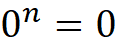 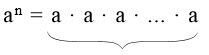 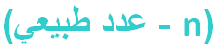 את השקופית הזו תוכלו לשכפל, על מנת ליצור שקופיות נוספות הזהות לה – אליהן תוכלו להכניס את התכנים. 

כדי לשכפל אותה, לחצו עליה קליק ימיני בתפריט השקופיות בצד ובחרו "שכפל שקופית" או "Duplicate Slide" 
(מחקו ריבוע זה לאחר הקריאה)
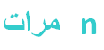 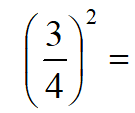 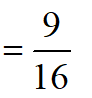 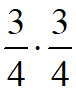 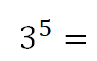 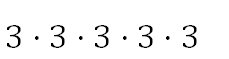 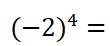 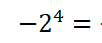 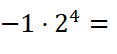 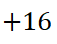 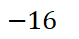 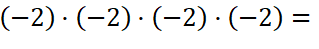 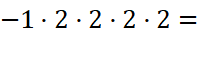 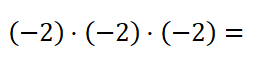 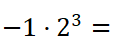 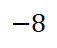 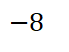 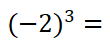 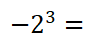 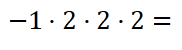 من التمارين نستنتج:
إذا كان أساس القوة عدد موجب، الجواب يكون عدد موجب.
إذا كان أساس القوة عدد سالب:
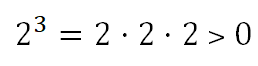 قوة فردية
قوة زوجية
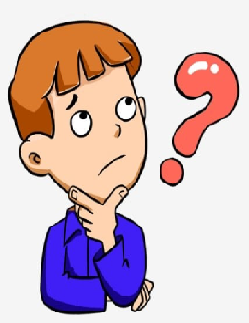 الجواب سالب
الجواب موجب
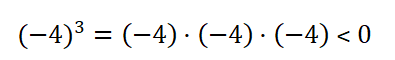 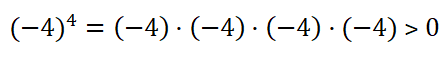 פריסה 4(הפריסות שונות זו מזו במיקום תיבות הטקסט וגרפיקת הרקע, ותוכלו לגוון ביניהן)
انتبه:
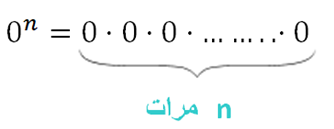 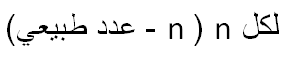 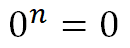 את השקופית הזו תוכלו לשכפל, על מנת ליצור שקופיות נוספות הזהות לה – אליהן תוכלו להכניס את התכנים. 

כדי לשכפל אותה, לחצו עליה קליק ימיני בתפריט השקופיות בצד ובחרו "שכפל שקופית" או "Duplicate Slide" 
(מחקו ריבוע זה לאחר הקריאה)
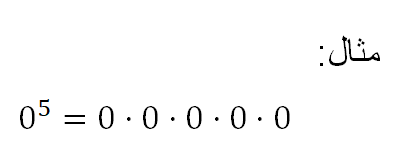 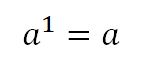 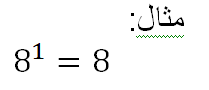 مهم جداً أن نتذكر:ترتيب العمليات الحسابية مع قوى
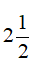 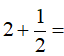 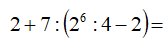 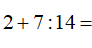 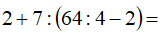 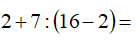 عملية الرفع للقوة تسبق عملية الضرب والقسمة
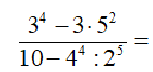 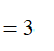 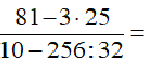 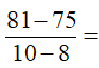 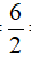 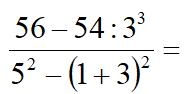 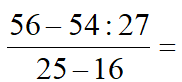 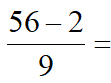 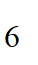 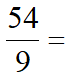 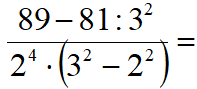 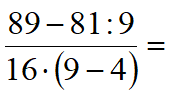 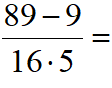 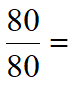 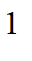 פריסה 3(הפריסות שונות זו מזו במיקום תיבות הטקסט וגרפיקת הרקע, ותוכלו לגוון ביניהן)
قوانين القوى – أساسات متساوية
ضرب قوى متساوية الأساسات
مهمة:
את השקופית הזו תוכלו לשכפל, על מנת ליצור שקופיות נוספות הזהות לה – אליהן תוכלו להכניס את התכנים. 

כדי לשכפל אותה, לחצו עליה קליק ימיני בתפריט השקופיות בצד ובחרו "שכפל שקופית" או "Duplicate Slide" 
(מחקו ריבוע זה לאחר הקריאה)
طلاب الصف السابع حلوا التمرين التالي:
قال أحمد: الجواب هو
وعلل ذلك:


قالت رشا:
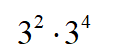 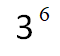 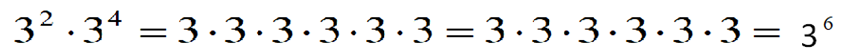 6 مرات
مرتين
4 مرات
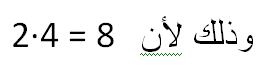 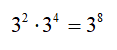 6561
90
قانون ضرب قوى ذات أساسات متساوية
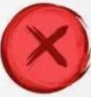 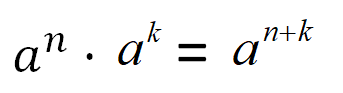 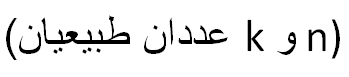 هيا بنا نتمرن:تمرين 1:أكتبوا بواسطة كتابة قوى.
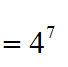 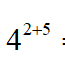 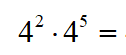 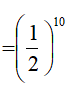 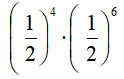 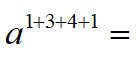 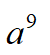 1
1
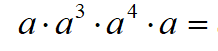 1
1
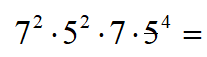 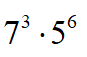 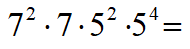 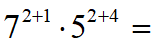 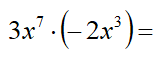 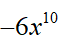 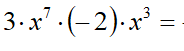 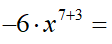 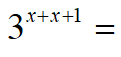 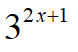 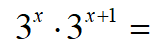 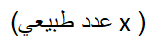 تمرين 1:بسطوا قدر المستطاع.
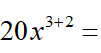 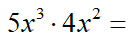 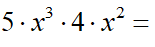 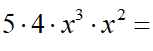 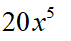 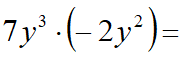 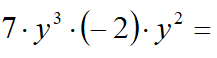 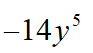 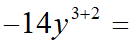 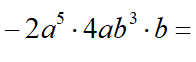 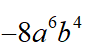 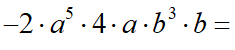 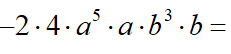 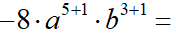 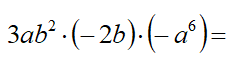 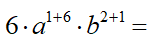 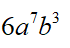 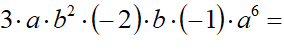 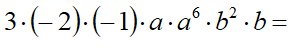 تمرين 1:بسطوا قدر المستطاع.
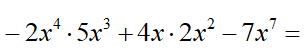 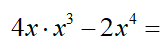 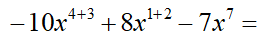 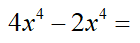 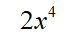 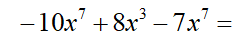 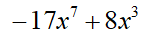 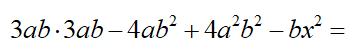 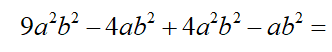 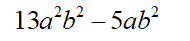 مهمة:
قسمة قوى متساوية الأساسات
القانون:
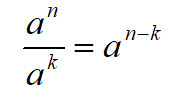 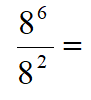 حل التمرين التالي:

قال أحمد:

قالت رشا: 
الإجابة هي      وذلك لأن العملية الحسابية في التمرين هي قسمة
    أيهما صادق؟ علل
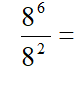 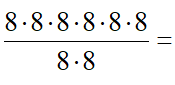 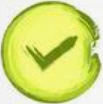 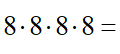 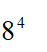 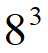 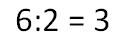 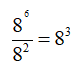 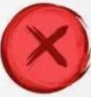 4096
512
من هنا نستنتج:
قانون ضرب قوى ذات أساسات متساوية
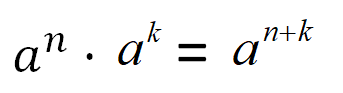 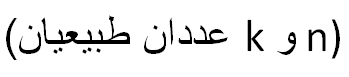 قانون قسمة قوى ذات أساسات متساوية
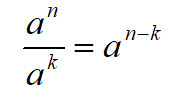 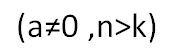 هيا بنا نتمرن:تمرين 1:
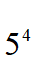 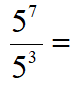 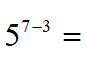 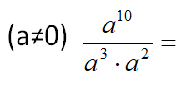 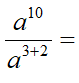 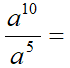 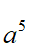 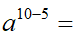 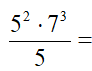 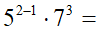 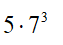 1
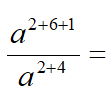 1
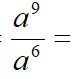 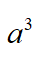 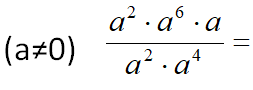 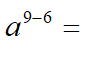 تمرين 1:أكتبوا التعابير التالية بصورة قوى بواسطة استعمال قوانين القوى التي تعلمتموها
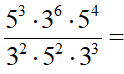 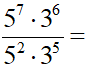 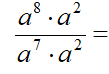 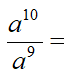 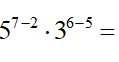 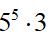 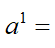 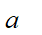 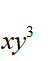 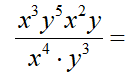 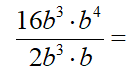 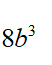 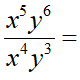 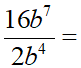 حل التمارين الآتية:
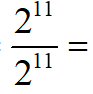 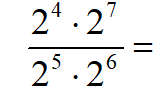 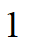 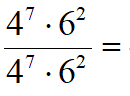 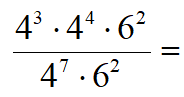 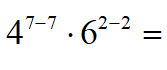 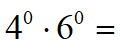 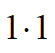 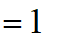 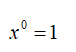 من هنا نستنتج:


بحسب قانون القوى:
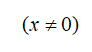 تذكر: إذا كان البسط والمقام متساويين، فخارج القسمة هو 1.
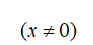 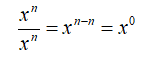 تمرين:
أكتب في المربع أشارة مناسبة ≠ أو = كي تحصل على أدعاء صحيح.
=
=
=
≠
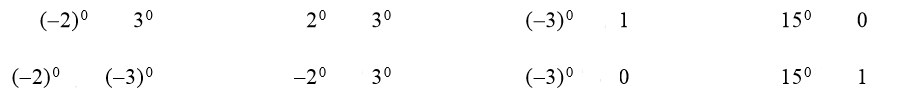 ≠
=
=
≠
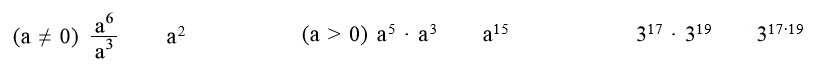 ≠
≠
≠
تمرين:
أكتب في المربع أشارة مناسبة (˃، ˂، ≠) كي تحصل على أدعاء صحيح.
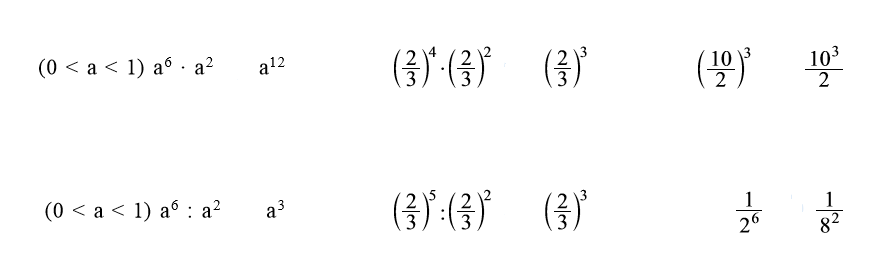 ˃
˂
˂
=
˂
=
تمرين:
بسطوا قدر المستطاع.
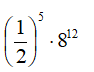 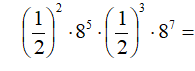 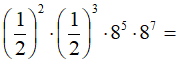 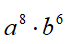 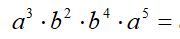 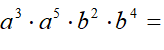 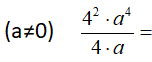 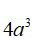 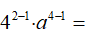 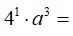 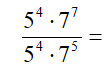 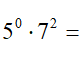 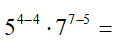 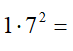 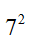 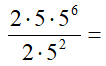 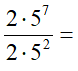 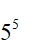 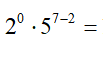 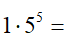 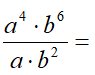 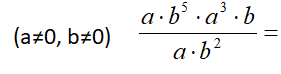 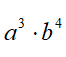 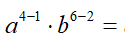 مهمة:
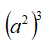 كتبت المعلمة سناء التمرين التالي على اللوح  
وطلبت من الطلاب أن يحلوه.
قالت هبة:
قال عادل:
قالت سلمى:
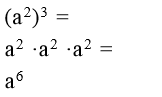 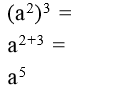 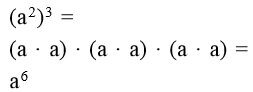 قانون قوة القوة:



إذا استعنا بالمهمة السابقة
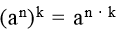 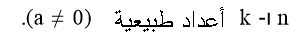 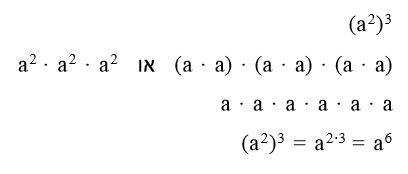 هيا بنا نتمرن:
بسطوا n,a≥0) أعداد طبيعية)
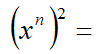 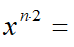 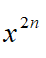 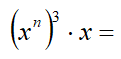 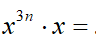 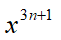 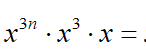 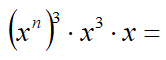 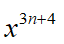 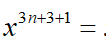 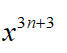 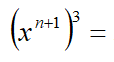 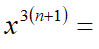 بسطوا:
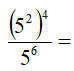 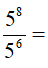 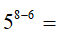 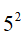 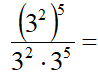 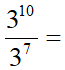 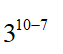 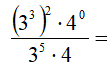 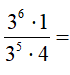 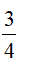 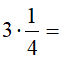 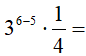 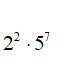 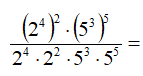 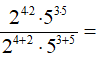 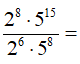 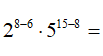 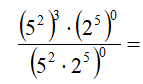 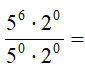 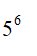 اكتبوا بواسطة قوة لعدد أولي:
العدد الأولي: هو عدد صحيح أكبر من الواحد وعوامله الوحيدة هي الواحد ونفسه.
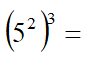 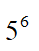 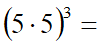 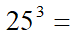 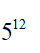 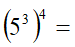 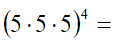 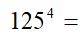 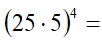 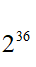 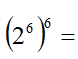 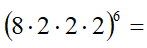 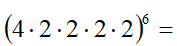 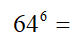 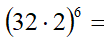 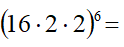 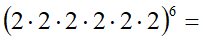 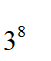 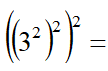 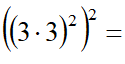 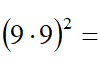 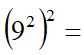 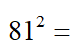 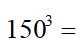 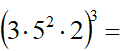 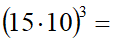 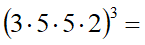 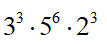 احسبوا:
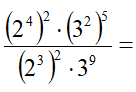 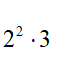 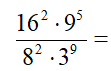 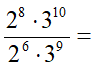 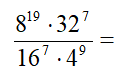 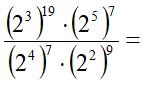 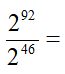 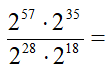 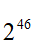 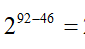 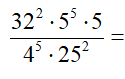 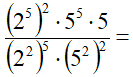 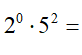 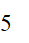 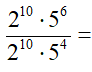 قوانين القوى – أسس متساوية
أي من المتساويات الآتية  صحيح؟
144
144
48
25
144
144
144
36
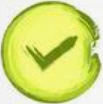 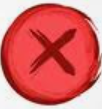 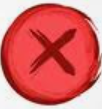 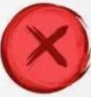 من هنا نستنتج:
* ضرب وقسمة قوى– أسس متساوية
ضرب قوى ذات أسس متساوية   


قسمة قوى ذات أسس متساوية
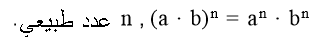 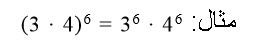 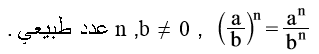 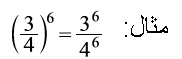 هيا بنا نتمرن:
أكتب في المربع أشارة مناسبة  = أو ≠  كي تحصل على أدعاء صحيح.
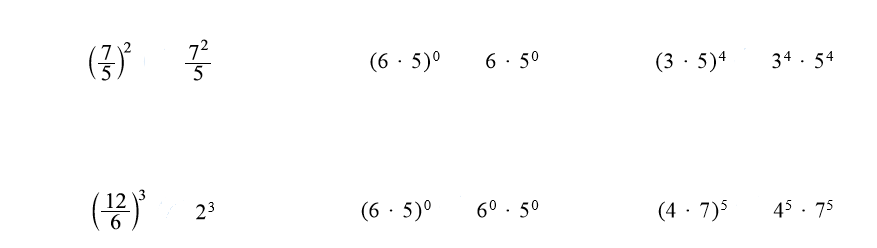 ≠
=
≠
=
=
=
بسطوا (a, b ≠0).
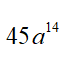 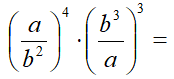 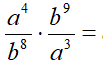 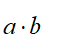 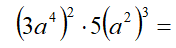 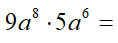 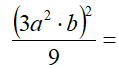 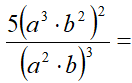 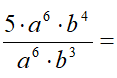 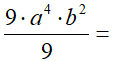 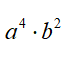 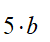 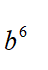 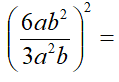 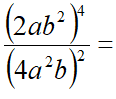 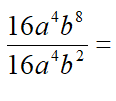 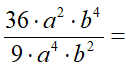 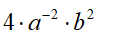 أكتبوا تمرين قوى بمساعدة ضرب العوامل الأولية، وبسطوا.
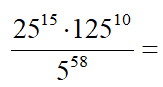 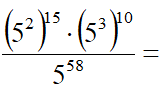 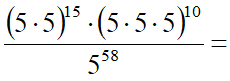 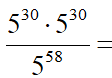 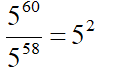 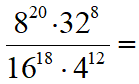 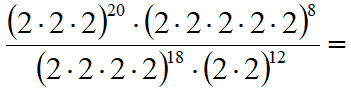 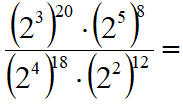 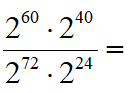 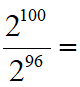 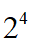 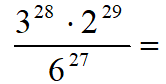 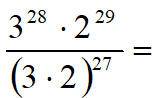 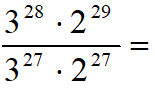 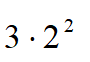 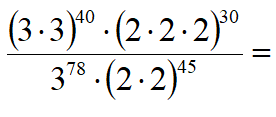 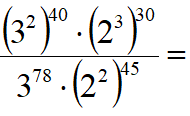 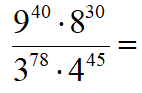 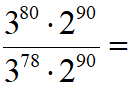 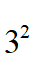 أي من بين المتساويات ألأتيه صحيح؟ علل
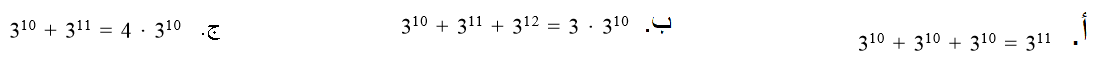 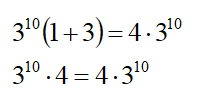 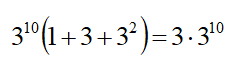 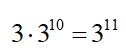 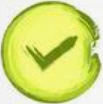 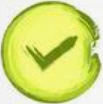 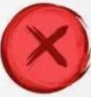 قوانين القوى – قوى مع أس صحيح سالب
مهمة:
حل التمرين التالي:
حسب قانون قسمة القوى مع أساسات متشابهة:

حسب تعريف القوة:
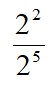 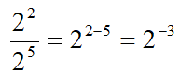 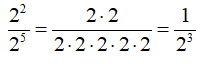 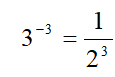 قانون قوى مع أس سالب
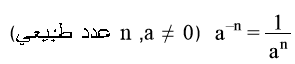 هيا بنا نتمرن:
أحسبوا:
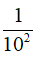 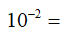 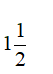 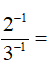 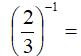 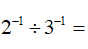 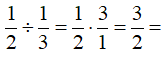 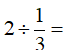 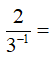 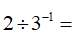 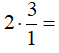 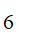 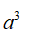 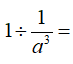 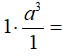 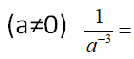 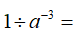 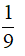 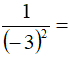 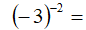 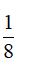 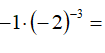 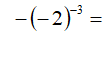 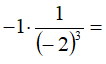 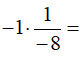 أضربوا واكتبوا الجواب بكتابة قوى (n, a ≠0 و k أعداد صحيحة)
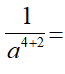 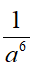 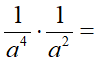 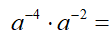 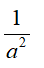 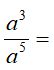 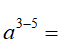 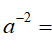 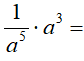 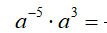 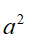 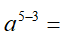 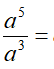 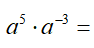 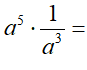 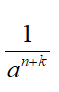 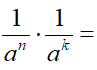 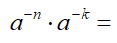 معطى التمرين التالي                         أعرض طريقتين مختلفتين لحل التمرين:

طريقة 1:


طريقة 2:

يمكننا حل السؤال عن طريق الاستعانة بالقانون                                        أو القانون
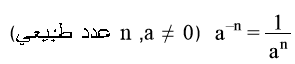 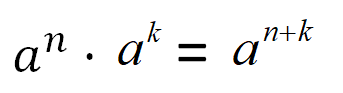 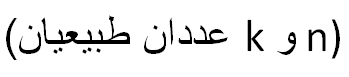 بسطوا و أكتبوا الإجابة بكتابة القوى (a≠0).
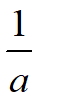 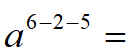 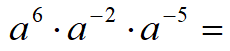 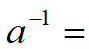 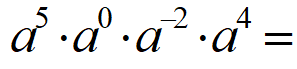 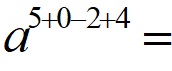 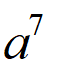 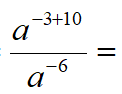 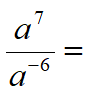 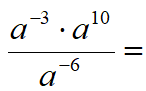 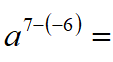 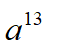 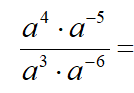 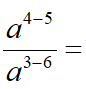 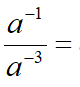 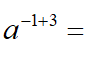 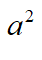 انسخوا في دفاتركم وأكملوا الناقص كي تحصلوا على ادعاء صحيح.
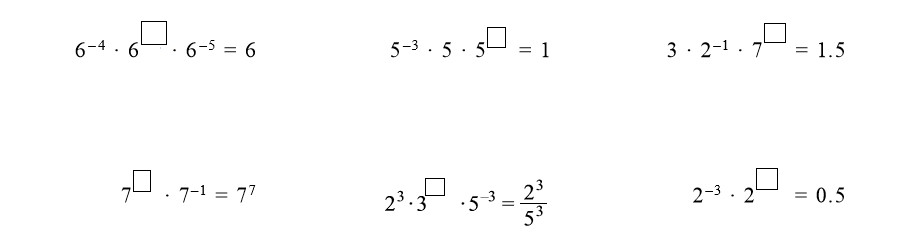 0
10
2
2
8
0
تعالوا نجمل قوانين القوى:
رفع قوة القوة
ضرب وقسمة قوى ذات أساسات متساوية
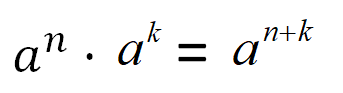 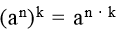 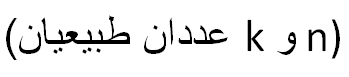 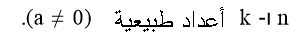 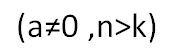 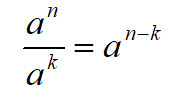 قوى مع أس سالب
ضرب وقسمة قوى– أسس متساوية
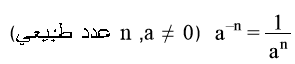 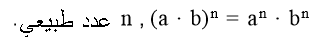 قوى مع أس صفر
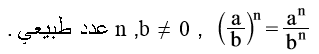 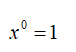 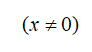 استعمال لكل قوانين القوى
تمرين 1:
برهن أن التعابير الجبرية الآتية ليست متعلقة ﺒ n. أحسب قيمة كل تعبير ( n عدد طبيعي)
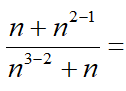 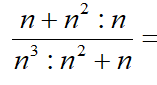 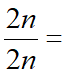 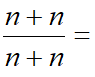 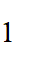 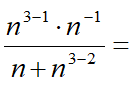 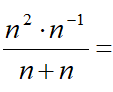 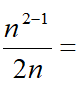 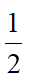 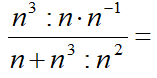 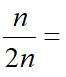 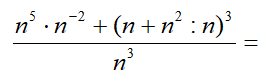 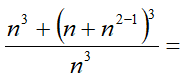 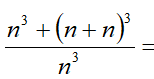 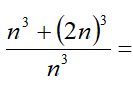 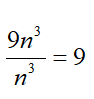 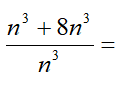 تمرين 2:
أحسبوا و أكتبوا الجواب بكتابة علمية.
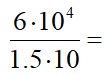 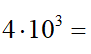 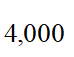 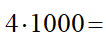 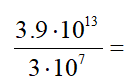 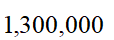 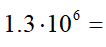 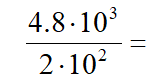 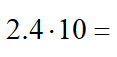 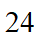 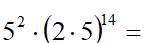 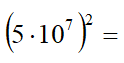 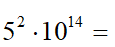 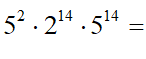 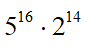 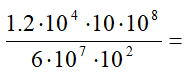 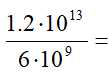 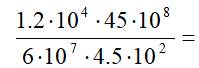 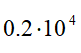 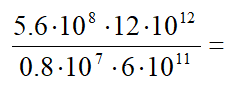 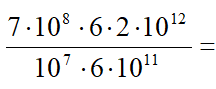 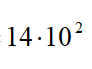 تمرين 3:أحسبوا التمارين التالية.
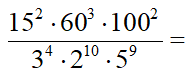 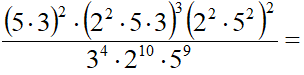 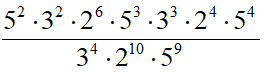 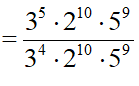 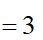 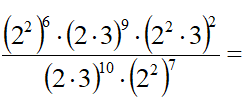 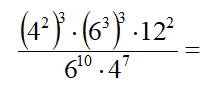 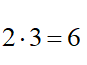 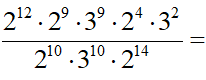 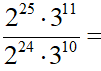 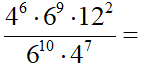 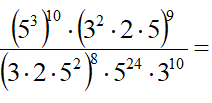 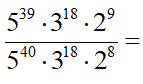 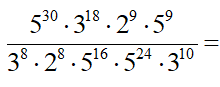 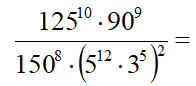 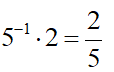 تمرين 4 :معطى العددان a و bالموجودين على محور الأعداد.
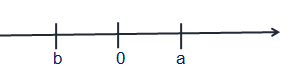 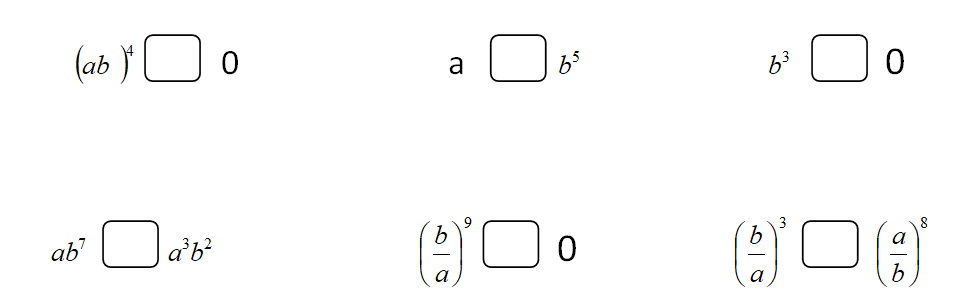 ˂
˃
˃
˂
˂
˂
تمرين 5:ضع أشارة ˂، = أو ˃ في كل بند.
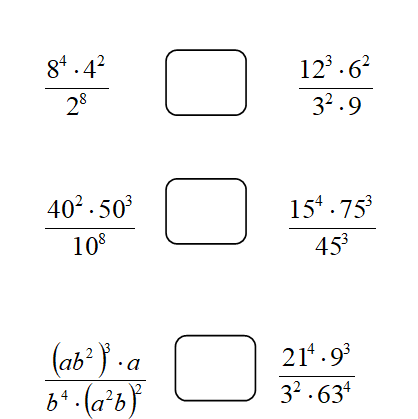 تمرين 6:
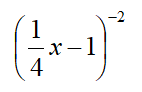 معطى التعبير الجبري التالي:          
أ. ما هو مجال التعويض في التعبير؟
ب. أحسبوا قيمة التعبير لكل من : x=-5, x=-4, x=0, x=12
ج. أي قيمة x تكون نتيجة تعويضها 1؟
د. هل هنالك عدد أذا عوضناه نحصل على النتيجة (1-)؟ أشرحوا

أ.
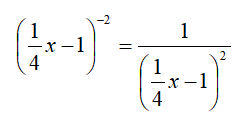 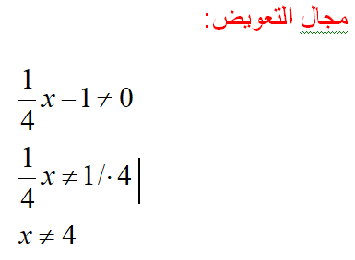 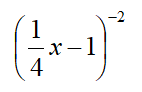 ب.
X=12
X=0
X=-5
X=-4
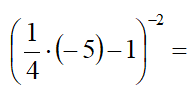 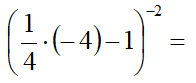 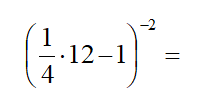 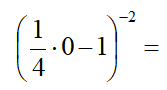 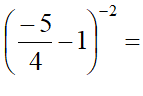 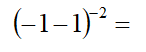 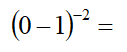 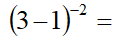 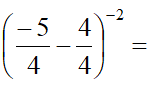 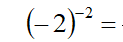 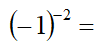 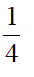 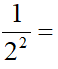 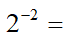 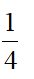 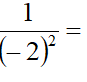 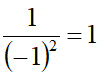 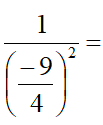 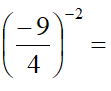 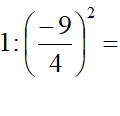 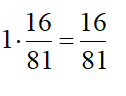 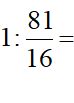 ج. أي قيمة x تكون نتيجة تعويضها 1؟
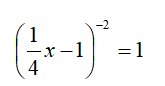 نعوض :
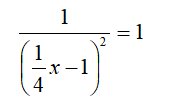 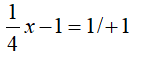 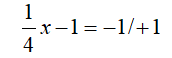 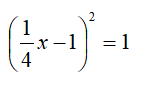 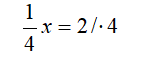 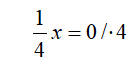 X=8
X=0
1
(1-)
د. هل هنالك عدد أذا عوضناه نحصل على النتيجة (1-)؟ أشرحوا
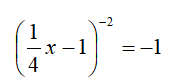 تربيع أي عدد دائماً هو عدد موجب.
 لا يمكن أن تكون النتيجة سالبه
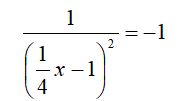 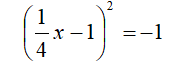 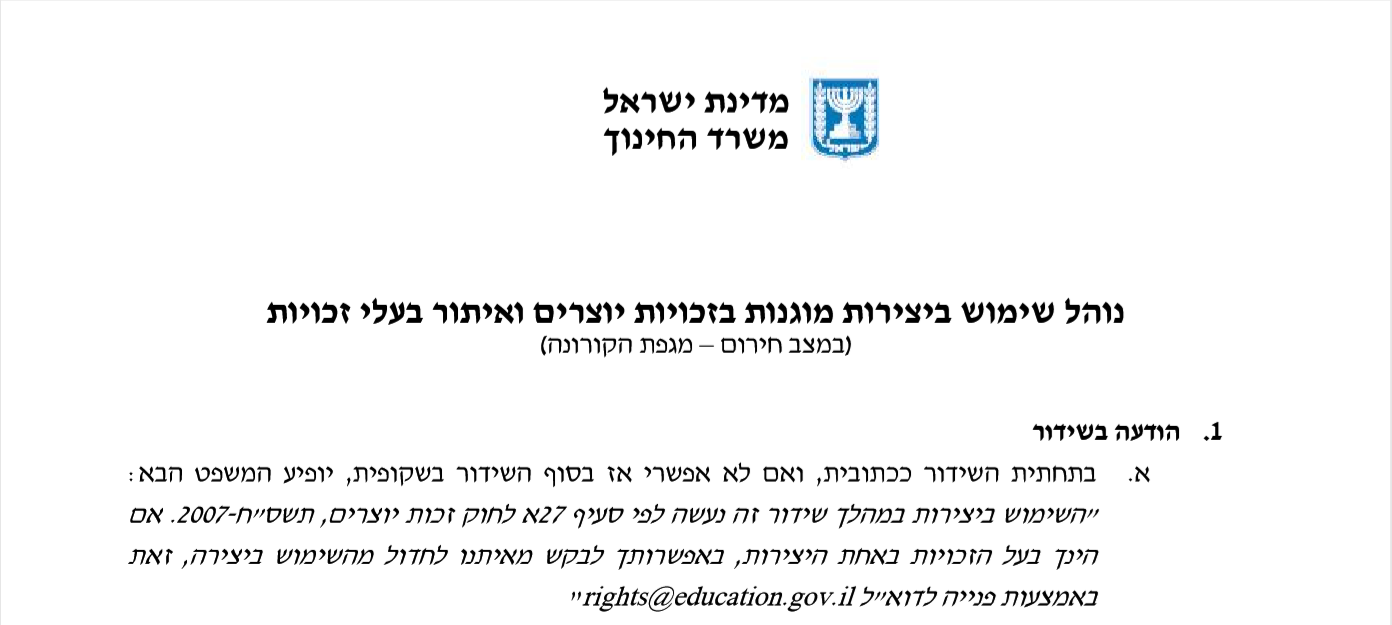 جميع الحقوق محفوظة لاستعمال المنتج وإيجاد أصحاب الحق
שימוש ביצירות מוגנות בזכויות יוצרים ואיתור בעלי זכויות
يتم استخدام هذا المنتج أثناء هذا البث وفقًا للبند 27 أ من قانون حقوق الطبع والنشر لعام 2007. إذا كنت تمتلك حقوق أحد المنتجات ، فيمكنك أن تطلب منا التوقف عن استخدام المنتج، وذلك عبر البريد الإلكترونيrights@education.gov.il

השימוש ביצירות במהלך שידור זה נעשה לפי סעיף 27א לחוק זכות יוצרים, תשס"ח-2007. אם הינך בעל הזכויות באחת היצירות, באפשרותך לבקש מאיתנו לחדול מהשימוש ביצירה, זאת באמצעות פנייה לדוא"ל rights@education.gov.il